Chemical Bonding
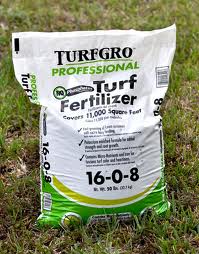 Calcium carbonate (limestone); Calcium phosphate 

C8H8O3 vanillin

NH4NO3
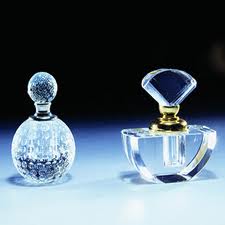 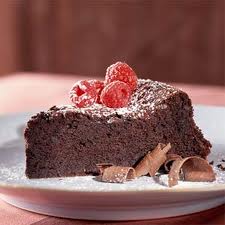 Medical
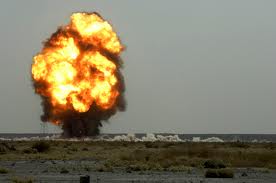 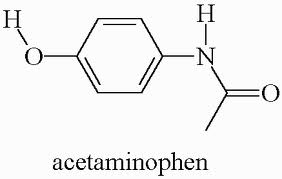 Ionic Bonding Vocabulary
Element- a substance that cannot be separated into simpler substances by chemical means; can be found on the periodic table
Ions- an electrically charged atom or group of atoms
Cation- a positively charged ion (metals); loses electrons
Anion- a negatively charged ion (non-metals); gains electrons
Ionic Compound- a compound composed of cations (metals) and anions (non-metals)
Ionic Bonding Vocabulary
Atom- the smallest representative particle of an element
Ionic Bonding- the formation of bonds between oppositely charged ions; the ions are formed from atoms that transfer one or more electrons 
Valence Electrons- the outermost electrons of an atom; these electrons are used in bonding
Octet Rule- a rule stating that bonded atoms tend to have a total of 8 valence electrons (to be happy)
Superscript- a number, letter or symbol written above and to the side of the main text
Ionic Bonding Vocabulary*Words in red are honors only*
Subscript- a number, letter or symbol written below and to the side of the main text
Chemical Formula- a notation that uses chemical symbols with numerical subscripts to indicate the amount and types of atoms in a substance  
Neutral Charge- when both charges are equal and opposite and cancels each other out
Net Charge- when the charges are not equal and opposite and result in an overall charge
Polyatomic Ion- A group of atoms that have an overall charge
Properties of Ionic Compounds
High melting and boiling points 
Dissociates in solution
Conduct electricity when molten or in solution

Example:Sodium chloride has a melting point of 1480 °F
Charge
Each atom needs 8 valence electrons to be stable (octet)
The charge of an atom depends on how many electrons it gains or loses to have 8
Metals become positive (lose e-)- cations
Nonmetals become negative (gain e-)- anions
Charge
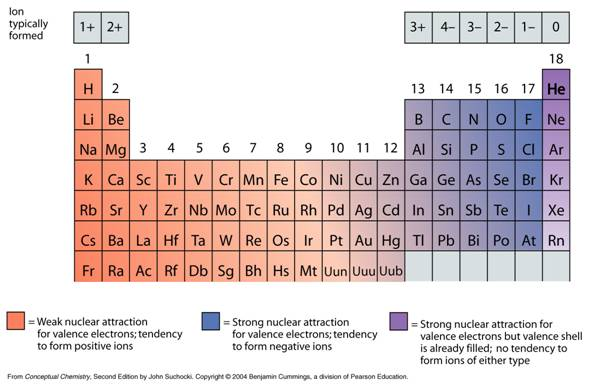 Ionic Bonds
Composed of ions, formed by transfer of electrons
A metal and a nonmetal (NaCl)




Overall charge must be zero! Na+1 and Cl-1 cancel out 
Charges won’t always cancel, ex. Na+1 and S-2
            Na+1       S-2
      Na+1______
        +2     -2  = 0        Formula is Na2S
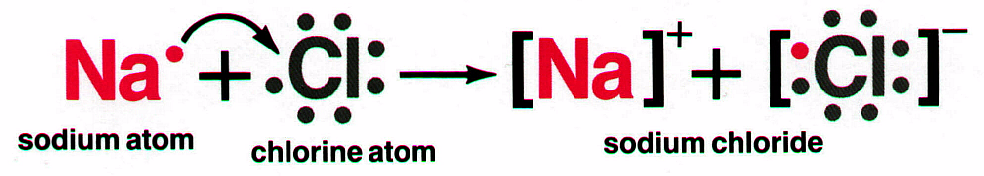 Writing Ionic Formulas
Write the symbols of the two ions with the charges, putting the metal first
Criss-cross the charges and bring them down to be subscripts
Simplify and erase any “1”s
     Ex. Magnesium and Nitrogen
      Mg+2    N-3

                                                    = Mg3N2
Transition Metals and Roman Numerals
Transition Metals, Tin and Lead have various charges. The charge must be given to you so you can write the formula
Roman Numerals= I, II, III, IV
Examples
Iron (III) Oxide =  Fe+3  O-2  = Fe2O3

Iron (II) Oxide = Fe+2  O-2   =     FeO
Practice
Na1+ , Cl1-             Copper II Iodide     

                                                  Mn2+  O2-
Li , O                   Titanium IV Nitride

Barium , Nitrogen

Magnesium, sulfur
Polyatomic Ions (Honors Only)
Ionic Compounds can contain a metal and a polyatomic ion (NaOH)
The rules for writing formulas is the same with polyatomics but make sure you put parenthesis around the polyatomic ion if you have more than one 
Example 1:  Al+3  SO4-2

                             =   Al2(SO4)3    NOT Al2SO43

Example 2:  Na+1  C2H3O2-1 = NaC2H3O2

Remember If charges cancel, just write the symbols.
Polyatomic Practice (Honors Only)
1. Ca , OH-

2. Rubidium phosphate

3 .Ammonium cyanide

4. Aluminum carbonate
Naming Ionic Compounds
Write the name of the first ion
Write the name of the second ion
Change the ending to –ide
In compounds containing polyatomic ions, do not change the ending when naming (honors only)
If the metal is a transition metal, be sure to put a roman numeral in the name to indicate the charge
Practice
NaCl                    6. Mg(OH)2
Li2O                     7. FeO
Ba3N2                   8. K2SO4 
CuBr2                  9. Ni2(CO3)3
Mn3P2                  10. CoPO4
Covalent Bonding
Covalent Bonds
Occur between 2 or more nonmetals
Formed from the sharing of valence electrons

Properties of Covalent Molecules
Low melting and boiling points
Dissolves in solution
Poor conductor of heat and electricity
Numerical Prefixes
Prefixes are used to indicate the number of atoms in the molecule (subscripts)

1  Mono-				6   Hexa-
2	Di-				   7   Hepta-
3	Tri-				   8   Octa-
4	Tetra-			   9   Nona-
5	Penta-			10  Deca-
Naming covalent compounds
Write the name of the first element, and add a prefix
Write the name of the second element,  add a prefix, and change the ending to -ide
Exceptions:
Never use “mono-” for the first element
Instead of “tetraoxide,” “pentaoxide,”  it is “tetroxide,” “pentoxide,” etc.
Writing covalent formulas
Write the symbols, and get the subscripts from the prefixes
NO Criss-Cross
Name the following:
CO2
PCl3
P2O5

Write formulas for the following:
Chlorine dioxide

Sulfur hexafluoride

Nitrogen monoxide
VSEPR THEORY
8. VSEPR- “Valence shell electron pair repulsions theory”

VSEPR is a method you can use to determine the shape and polarity of a molecule.
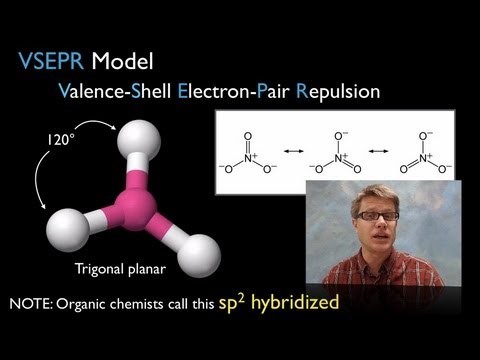 VSEPR overview
Each shape has a name                 
   (you will have to know these)
Names of Shapes:
tetrahedral

trigonal pyramidal

Bent

Linear

trigonal planar
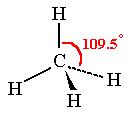 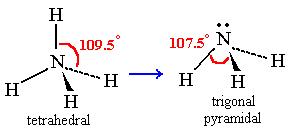 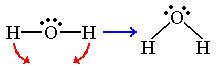 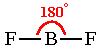 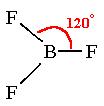 Models
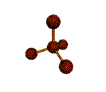 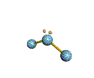 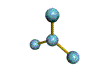 Tetrahedral
Triangular Planar
Bent or V
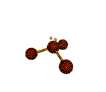 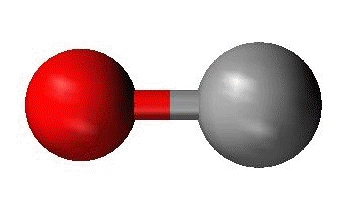 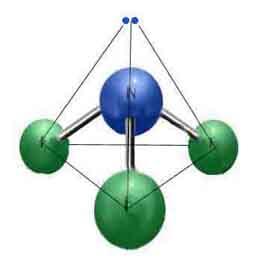 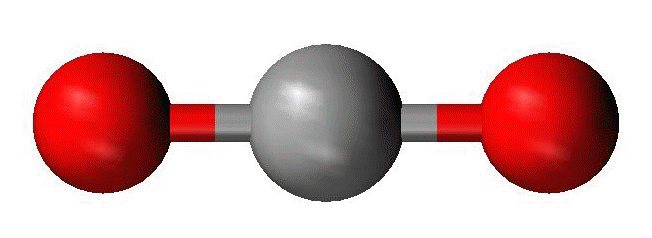 Linear
Trigonal pyramidal
Lewis Structures- dot notation to show covalent bonds in molecules.
Place single atom in center.
If C is present, place it in center.
H and Halogens go on outside of molecule
8 dots around each atom. Move dots around if needed
Make symmetrical if possible
H, He, Li, Be and B will never get an octet (atoms are too small)
H2O
Dot diagram  Molecular class   bond angle shape polarity
NH3
Dot diagram  Molecular class   bond angle shape polarity
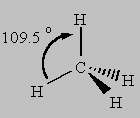 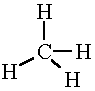 4
Tetrahedral
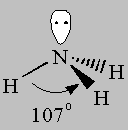 Trigonal Pyramidal
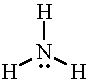 4
(3 shared
1 lone pair)
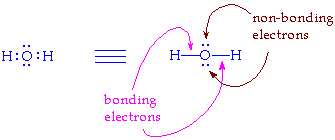 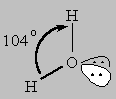 Bent or V
4
(2 shared 
2 lone pairs)
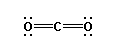 Linear
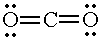 CO2
2
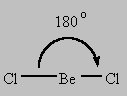 Linear
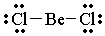 2
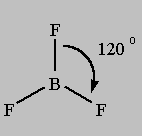 Trigonal Planar
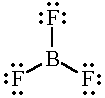 3
INTERMOLECULAR FORCES
9. Intermolecular Forces – attractions between molecules; always weaker than ionic or covalent bonds between atoms. 
Van der Waals Forces -2 Types
Dipole-Dipole (a dipole is a polar molecule); the positive end of one polar molecule attracts to the negative end of another polar molecule.
Dispersion forces – (weakest) occur between all molecules when the valence electrons happen to shift to one side of the molecule.
b) Hydrogen Bonds- attraction between a hydrogen atom in one molecule and a highly electronegative atom in another molecule.
10. Summary of Bond Strengths: Weakest to Strongest
Van der Waals, Hydrogen Bonds, Nonpolar Covalent, Polar Covalent, Ionic, Network Solids (diamond).
Hydrocarbons
13. Hydrocarbons- Organic compounds containing on the elements hydrogen and oxygen. Major use is as fuel. 

3 Groups:
Alkanes (Single bonds)
Alkenes (Double bonds)
Alkynes (Triple bonds)
Prefixes for the first 10 straight chain hydrocarbons:
Suffixes
-ane (Single bonds only)
-ene (double bond)
-yne (triple bond)
Ethane
Pentane
Ethene
Propene
Ethyne
Butyne